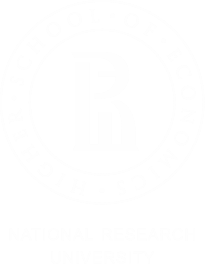 Institute for Social Policy
Formal and informal social activity: do they substitute or complement each other in the influence on subjective well-being in the middle and older age?
D. Kareva, junior research fellow
O. Sinyavskaya, deputy director
A. Cherviakova, research fellow
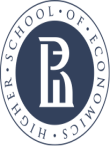 Institute for Social Policy
Introduction & Aim of the study
Active ageing is the process of optimizing opportunities for health, participation and security in order to improve quality of life as people get older (WHO, 2002).
3 major domains of active ageing:
Health
Participation
Security
Quality of life is a multidimensional term (Walker & Mollenkopf, 2007)
Subjective well-being (SWB) is one of the components of quality of life (WHQOL Group, 1995; Lane, 1996; OECD, 2013)
To investigate the influence of formal and informal social activity on SWB in middle and older age,
and compare these effects in European countries
2
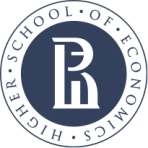 Institute for Social Policy
Previous studies & hypotheses
3
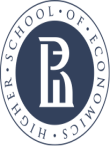 Institute for Social Policy
Hypothesis 1: Both formal and informal social activity increases SWB in middle and older age
Social activity contributes to higher individual SWB because it is:
An attempt to seek protection that mitigates anxiety and stress (Bowbly, 1969, 1982; Mikulincer and Shaver, 2013)
A source of self-esteem, the sense of belonging to society (Berkman et al., 2000)
A constructive human activity which brings happiness and life satisfaction (Diener, 2007)
The positive link between social activity and personal SWB, i.e. in middle and older age, in empirical studies (Baker et al., 2005; Litwin, Shiovitz-Ezra, 2006; Haller, Hadler, 2006)
4
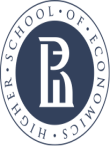 Institute for Social Policy
Hypothesis 2: Informal social activity has a stronger positive impact on SWB in middle and older age than formal social activity
Particular social roles or types of social activity may have different impact on SWB (Menaghan, 1989; Thoits, 1992)
Both formal and informal social activity have a greater impact on SWB than any other activity (physical, cultural, hobby), and informal social activity has the largest independent effect (Adams et al., 2011 – meta-analysis of 42 cross-sectional and longitudinal studies)
Theoretical explanation: informal interactions with relatives and friends may provide better protection and comfort than formal interactions that increases SWB (attachment theory – Bowlby, 1969, 1982)
5
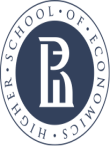 Institute for Social Policy
Hypothesis 3: Social activity influences SWB of middle-aged and older individuals differently in different countries
The national differences in SWB determinants are associated with the level of socio-economic development, cultural background (Pichler & Wallace, 2007; Fleche et al., 2012; Sotheix & Lonqvist, 2014)
In low-income countries, happiness depends on time spent with colleagues and people at church, participating in charitable or political organizations; in high-income countries, time spent with relatives or friends has the largest effect on happiness (Sarracino, 2010)
In European regions, social capital – organizational activity, close social ties, general and institutional trust – explains the main differences in life satisfaction and happiness (Puntcher et al., 2015)
6
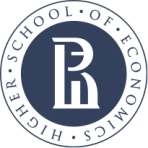 Institute for Social Policy
Data & Methodology
7
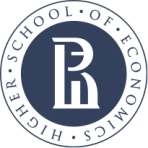 Institute for Social Policy
Data
European Social Survey W6 (2012), 23766 individuals of 50 years and older from 26 countries
	Dependent variables
Social activity
Life satisfaction 		Happiness
Formal 					Informal
voluntary activity			 social contacts
work for voluntary or charitable organizations
social meetings with friends, relatives and colleagues excluding for work or duty
Socio-demographic characteristics: age, quadratic form of age, gender, type of settlement, marital status, education level, employment status, subjective general health, belonging to any particular religion or denomination
Perception of living conditions: feeling safe walking alone after dark in the area of living, number of individuals in the household
8
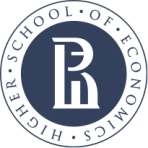 Institute for Social Policy
methodology
9
Life satisfaction/ Happiness
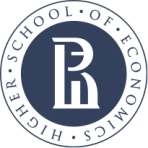 Research scheme
Institute for Social Policy
Basic model
Random Intercept with voluntary activity
Random Intercept with social contacts
Random Intercept with voluntary activity and social contacts
Random coefficient for voluntary activity with voluntary activity as variable
Random coefficient: for social contacts with social contacts as variable
Random coefficient for social contacts with voluntary activity and social contacts as variables
We compare models on the base of LR-test
10
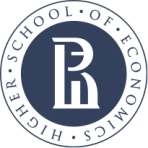 Institute for Social Policy
Empirical results
11
Quadratic age
Gender
(female)
Type of settlement
(urban area)
0.999
Age
1.201
1.296
1.065
1.115
0.915
Life satisfaction
Happiness
1.486
1.642
Marital status (have a partner / spouse)
1.445
2.297
Education (higher or post-graduate)
1.201
1.128
Education (professional or secondary)
1.443
1.369
Employment (have a job)
Significance of regression
coefficients at the level of:

1%

5%
Subjective health (fair)
Subjective health (bad)
Subjective health (good)
Subjective health (very bad)
0.189
0.398
0.326
0.140
0.601
0.092
0.747
0.074
Life satisfaction
Happiness
1.476
1.404
Feel safe walking alone after dark (yes)
Number of individuals in household
0.785
0.812
Belong to any particular religion (no)
Social contacts (once a week or more)
1.368
1.598
Life satisfaction
Happiness
1.321
1.231
Voluntary activity (had during a year)
[Speaker Notes: Green line – significant at 1%
Yellow line - significant at 5%
Black dotted line – not significant]
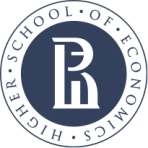 Country residuals with 95% ci for log-odds of SWB
15
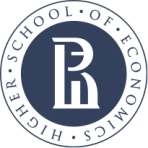 Predicted country lines for life satisfaction
16
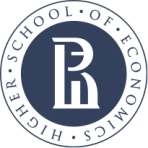 Institute for Social Policy
Conclusion
More frequent social contacts as well as voluntary activity increase happiness and life satisfaction in middle and older age
Both formal and informal social activity are significant at 1% level for personal SWB;  the odds ratio of social contacts is higher than that of voluntary activity for life satisfaction and happiness
Random intercept multilevel models confirm the countries differences in the average level of life satisfaction and happiness
Random slope model  for social contacts supports the hypothesis about different impact of social activity on SWB in European countries
However, this hypothesis is not confirmed for voluntary activity
BUT: results verification with other categories of social contacts / voluntary activity frequency is needed
17
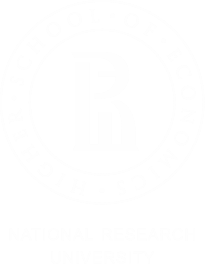 https://isp.hse.ru/
Phone: + 8 (495) 772-95-90 доб. 12592
Аddress: aermolina@hse.ru
18
Significance: *** p≤0.001, ** p≤0.01, * p≤0.1
19
20
LR-tests for life satisfaction and happiness
21